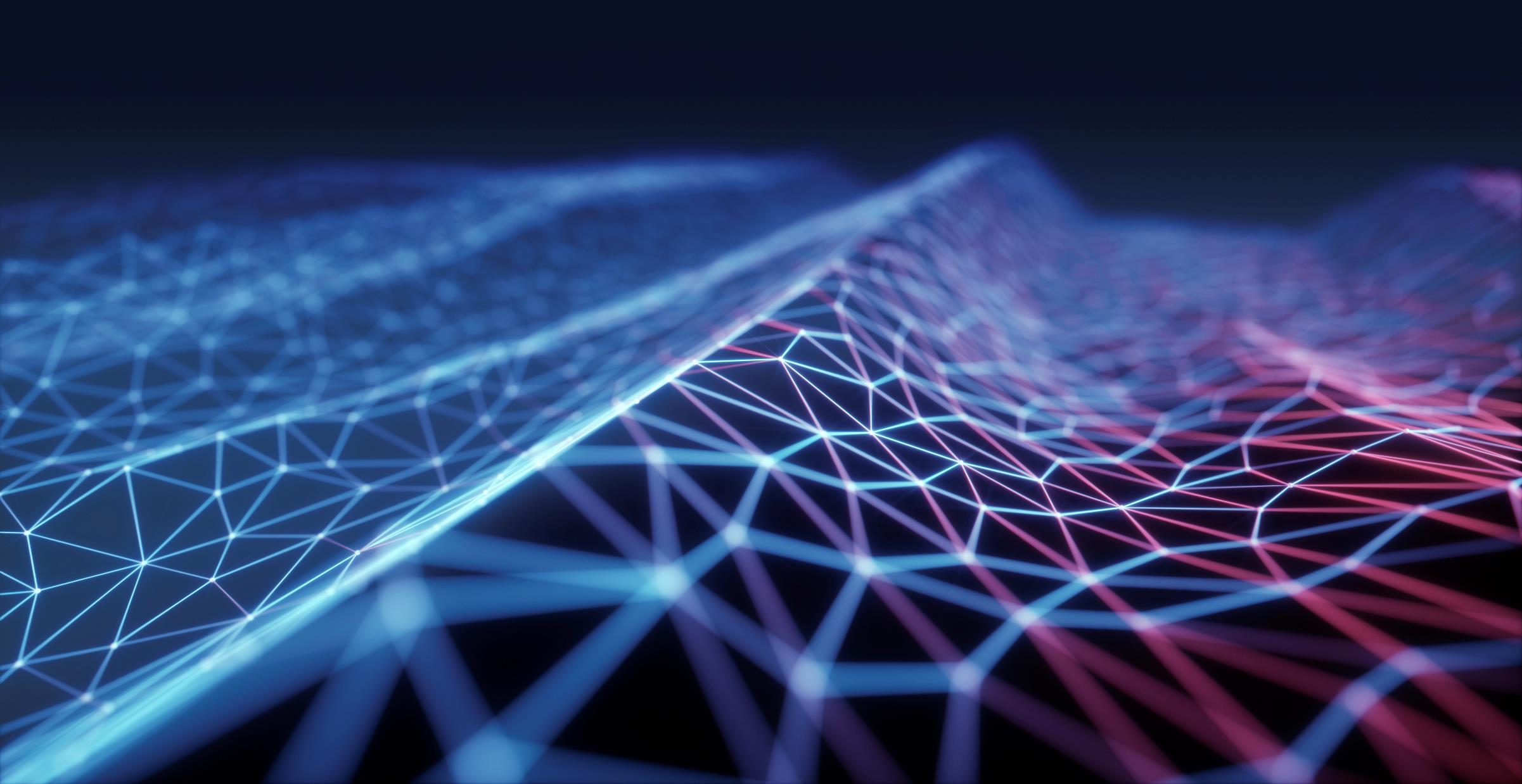 Charakteristika průmyslových odvětví (Těžba surovin + energetika)
Ze0116 Geografie výrobní sféry
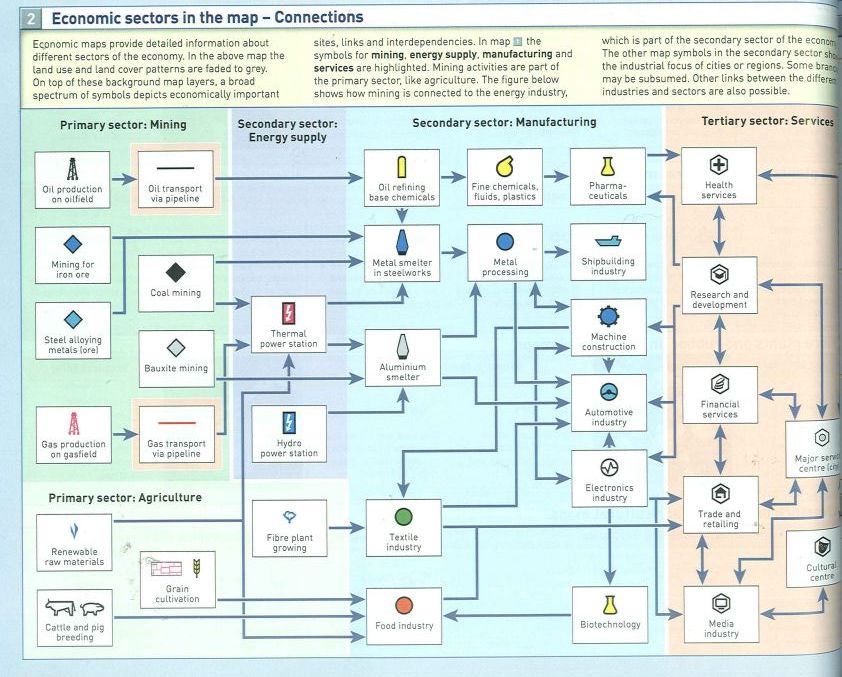 Pramen: Diercke International Atlas
Těžba nerostných surovin
Získávání surovin, které se obvykle vyskytují v pevném (uhlí, rudy, stavební materiál), kapalném (ropa) a plynném (zemní plyn) skupenství
Těžba:
podzemní
povrchová
vrty
Těžební průmysl – dobývání surovin, v některých případech prvotní úprava (drcení kameniva, čištění, fyzikálně-chemické procesy – kvůli zvyšování obsahu požadované látky)
Těžba surovin:
Jeden z hl. lokalizačních faktorů vzniku prvních průmyslových oblastí zejména v 19. století
Centra vázána na naleziště černého uhlí nebo železné rudy
Na základě těžby těchto surovin – rozvoj průmyslových odvětví – hnací odvětví průmyslové revoluce (hutnictví aj.)
Současnost
Nárůst spotřeby a těžby surovin díky rozvoji rozvíjejících se ekonomik (Čína, Indie, Taiwan, Mexiko…) -> růst cen komodit
Změna teritoriálního rozmístění těžby surovin
Problém – ekologické aspekty těžby surovin – vliv na vývoj a vzhled krajiny – dominance antropogenních tvarů reliéfu (haldy, lomy…), při chemickém způsobu těžby – ohrožení povrchových i podzemních vod
Těžba energetických surovin
Nerosty, z nichž je možno získávat energie
Dělení: 
Fosilní paliva:
Uhelná řada: rašelina, lignit, hnědé uhlí, černé uhlí, antracit
Živičná řada: ropa, roponosné písky, roponosné břidlice, zemní plyn, hydráty metanu, ozokerit, minerální vosky, asfalt
Radioaktivní suroviny:
Uran, thorium, radium
Těžba energetických surovin
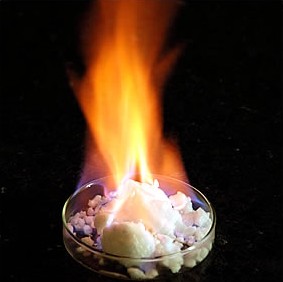 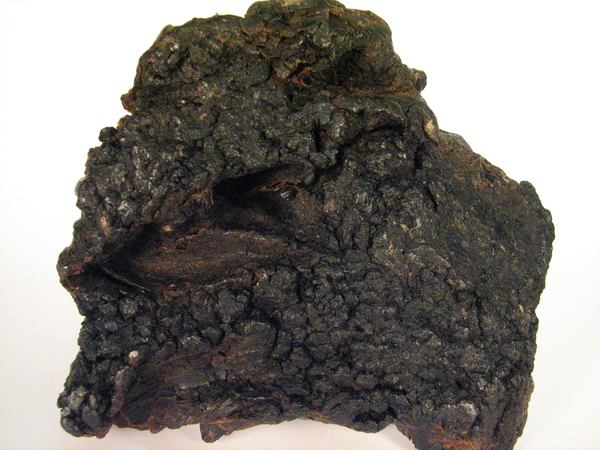 Roponosné písky
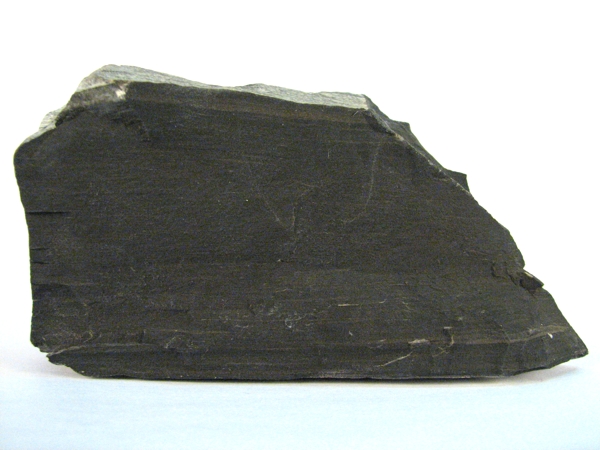 Ozokerit a minerální vosky
Hydráty methanu
Roponosná břidlice
http://geologie.vsb.cz/loziska/suroviny/energeticke_suroviny.html
Struktura světové energetické bilance ve 20. století (podíl primárních zdrojů v %)
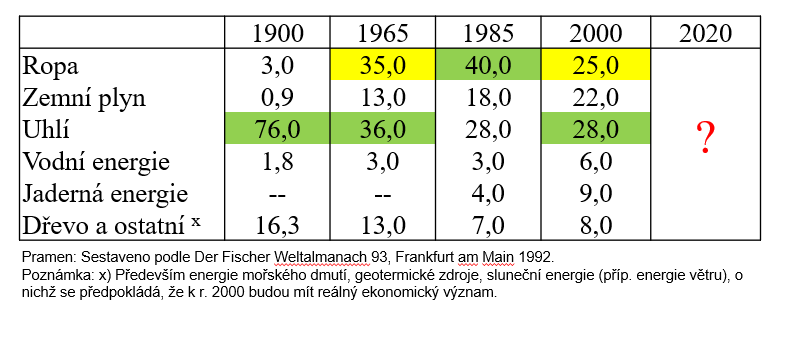 Černé uhlí
Nejkvalitnější černé uhlí – v karbonských vrstvách
V Evropě – od britských ostrovů přes S Francii, Belgii, Porúří, Hornoslezská pánev dále na východ
Černé uhlí:
Antracitické – využití v energetice
Žírné – výroba koksu, chemický průmysl
Způsoby těžby:
Povrchová – pokud je vrstva uhlí blízko povrchu, výrazné narušení vzhledu krajiny, po ukončení těžby nutná rekultivace
Podpovrchová – většina těžby ČU, hloubky více než 1500 m – vyšší riziko práce (Čína, JAR…)
Prozkoumané zásoby:
USA, Indie, Čína (dohromady 55 % světových zásob) 
Evropa – Rusko, Polsko, Ukrajina
Těžba měla v historii vždy rostoucí trend
Největší nárůst v průběhu 19. století – hlavní energetický zdroj
2. pol. 20. stol. – rostoucí spotřeba v sílícím průmyslu
Černé uhlí
V posl. desetiletích – teritoriální restrukturalizace
Státy Z Evropy (Francie, Belgie, V. Británie, Německo, ČR, Polsko …) ustupují od těžby a zavírají doly <- zvyšování ceny práce na Zevr. trzích a snižování cen dovozců
Rusko, Kazachstán, USA, Kanada – po poklesu v 90. letech mírný nárůst
Největší nárůst – Čína, Indie, Austrálie, Indonésie, JAR, Kolumbie
Hl. oblasti těžby:
SV Číny
SV Indie
Pánev Newcastle v Austrálie
Apalačské pohoří a SV USA
JAR – Transvaal (Johannesburg)
Německo – Porúří a Sársko
Hornoslezská pánev v Polsku
Kuzbas
Rusko – Pečorská, Lenská,
	 Tajmyrská a Tunguzská pánev
Ukrajina – Donbas
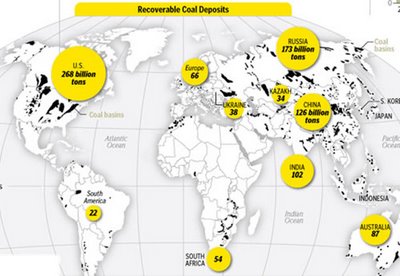 Černé Uhlí v ČR
Významný evropský producent
Avšak jako ve vyspělých státech Z Evropy i v ČR pokles těžby z max. hodnot v 80. letech
Oblast těžby soustředěna do Ostravsko-karvinského revíru
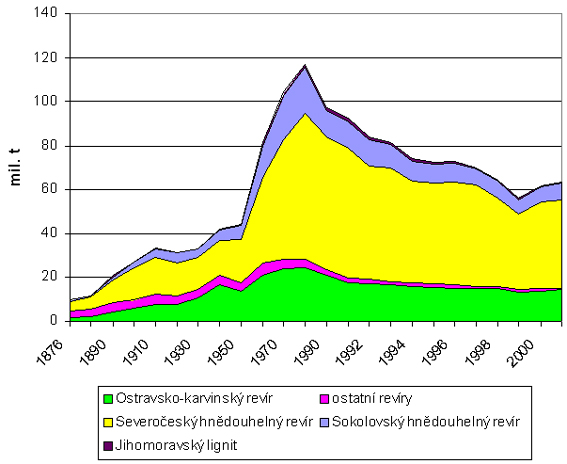 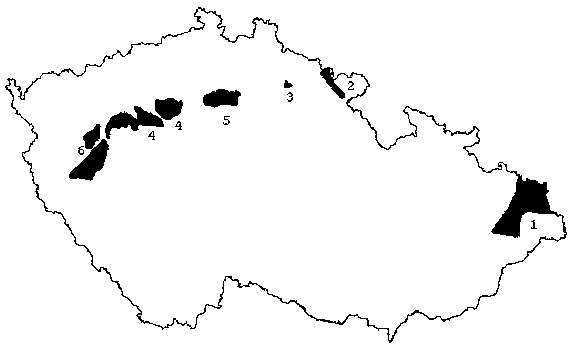 http://www.geofond.cz/dokumenty/nersur_rocenky/rocenkanerudy99/html/c_uhli.html
Hnědé uhlí
Energetická surovina, těžba objemově menší než ČU, povrchové doly
Max. světové těžby v r. 1989, v 90. l. – snížení
Největší producent – Německo, další: USA, Rusko, Austrálie, ČR (v první 10)
Těžba důležitá ve státech, kde je jedinou surovinou – balkánské země – Řecko, Srbsko, Bulharsko, Makedonie, Bosna a Hercegovina
Hnědé uhlí v ČR
http://www.geofond.cz/dokumenty/nersur_rocenky/rocenkanerudy99/html/h_uhli.html
Ropa
Výskyt v pórovitých horninách mezi nepropustnými vrstvami, cca 85 % z písčitých a 15 % z vápencových vrstev
Těžba pomocí vrtů – obtížná – prům. výtěžnost cca 35 % (zbytek nevytěžen), začátek v 2. pol. 19. stol. – Rusko a USA
Po r. 1900 nárůst těžby – vyšší využití motorů (auta, letadla) během 1. sv. v., 2. sv. v.
V současnosti hl. energetický zdroj a široké využití v chemickém průmyslu
Vliv těžby na mezinárodní vztahy – rozvojové země bohaté na ropu začaly vyvíjet politický tlak skrze OPEC (*1960, Bagdád)
V současné době 13 států – Alžírsko, Angola, Indonésie, Irák, Írán, Kuvajt, Libye, Nigerie, Katar, Saudská Arábie, SAE, Venezuela, Gabon – sídlo ve Vídni
Kartel určující objem a cenu exportované ropy pomocí těžebních kvót
V 70. letech – kontrola ropného průmyslu státy Středního východu, snaha o zajištění většího vlivu rozvojových zemí na světových záležitostech – problémy pro země dovážející ropu – nedostatek paliva na světových trzích
Od 80. let – rozvinuté země hledají nová naleziště, zavádění úsporných opatření, snižování spotřeby ropy („3. průmyslová revoluce“) => opětovný pokles cen ropy, který nastal znovu v 90. letech
https://www.stream.cz/slavnedny/10007757-den-kdy-zacal-prvni-ropny-sok-16-rijen
Ropa
Těžba:
Perský záliv (Saudská Arábie, Írán, Irák, Kuvajt, SAE)
Rusko
Venezuela
Cca ½ vytěžené ropy je předmětem mezinárodního obchodu
Přeprava z místa těžby sítí ropovodů nebo tankery
Oblasti importu:
Evropa (bez Noska, VB a Ruska)
USA
Japonsko
Čína
Prvotní zpracování v rafinériích (největší v USA, Číně, Rusku, Japonsku, Indii a J Koreji)
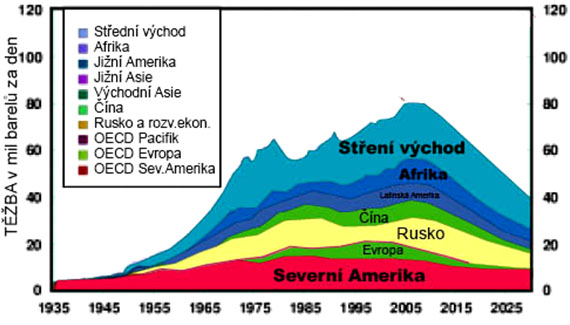 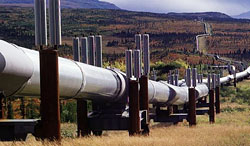 Ropa
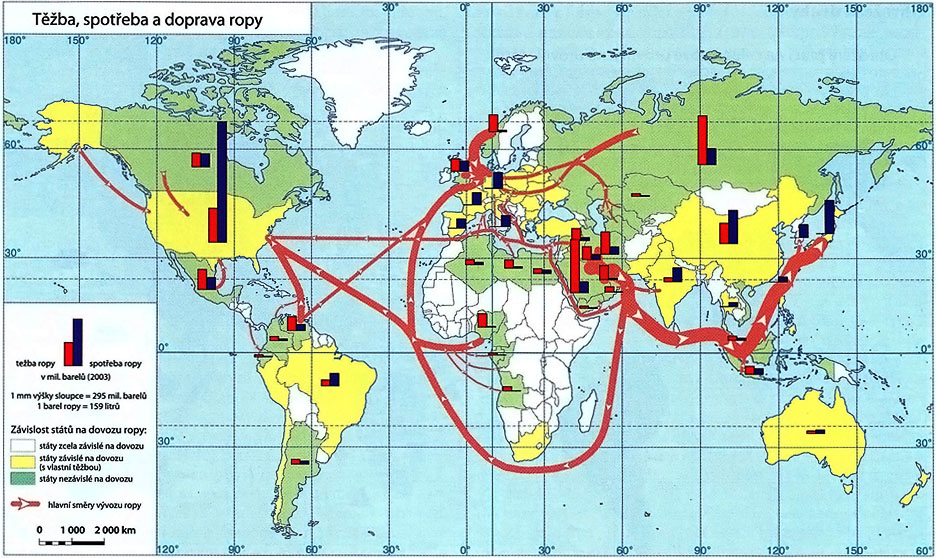 Zemní plyn
Směs plynů nahromaděná v zemské kůře
Z velké části vázán na ložiska černého uhlí nebo ropy
Využití v energetice na poč. 20. stol., dlouho vypouštěn jako odpadní plyn
Větší rozvoj plynárenské energetiky až v 2. pol. 20. stol.
Využití původně vázáno na místa těžby, později síť dálkových plynovodů a přeprava tankery v kapalném stavu
Oblasti těžby:
Oblast Kaspického moře
Západosibiřská nížina
Perský záliv (Írán, Katar, méně Saudská Arábie, SAE)
USA
Venezuela
Alžírsko
Nejhustší síť plynovodů v USA, Rusku a Blízkém východě
Těžba ropy a zemního plynu v ČR
Podíl tuzemských zdrojů na celkové spotřebě malý: ropa – 4 %, zemní plyn – 2,0 %
Celkem je v ČR 70 dobývacích prostor, z toho je 38 v těžbě
MND (dříve Moravské naftové doly, a.s. ) – Hodonín 
Hlavním centrem těžby je oblast Břeclav – Hodonín, posun také na Vyškovsko a Kroměřížsko (Ždánický les)
Na většině ložisek se společně s ropou vyskytuje i zemní plyn
Průzkum pokračuje, ale není reálné do budoucna očekávat výraznější posílení domácích zdrojů v bilanci tekutých paliv
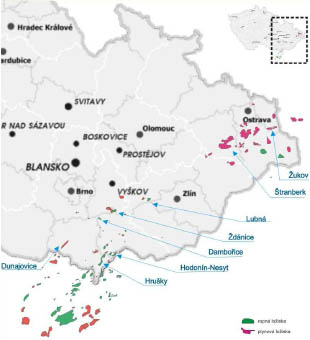 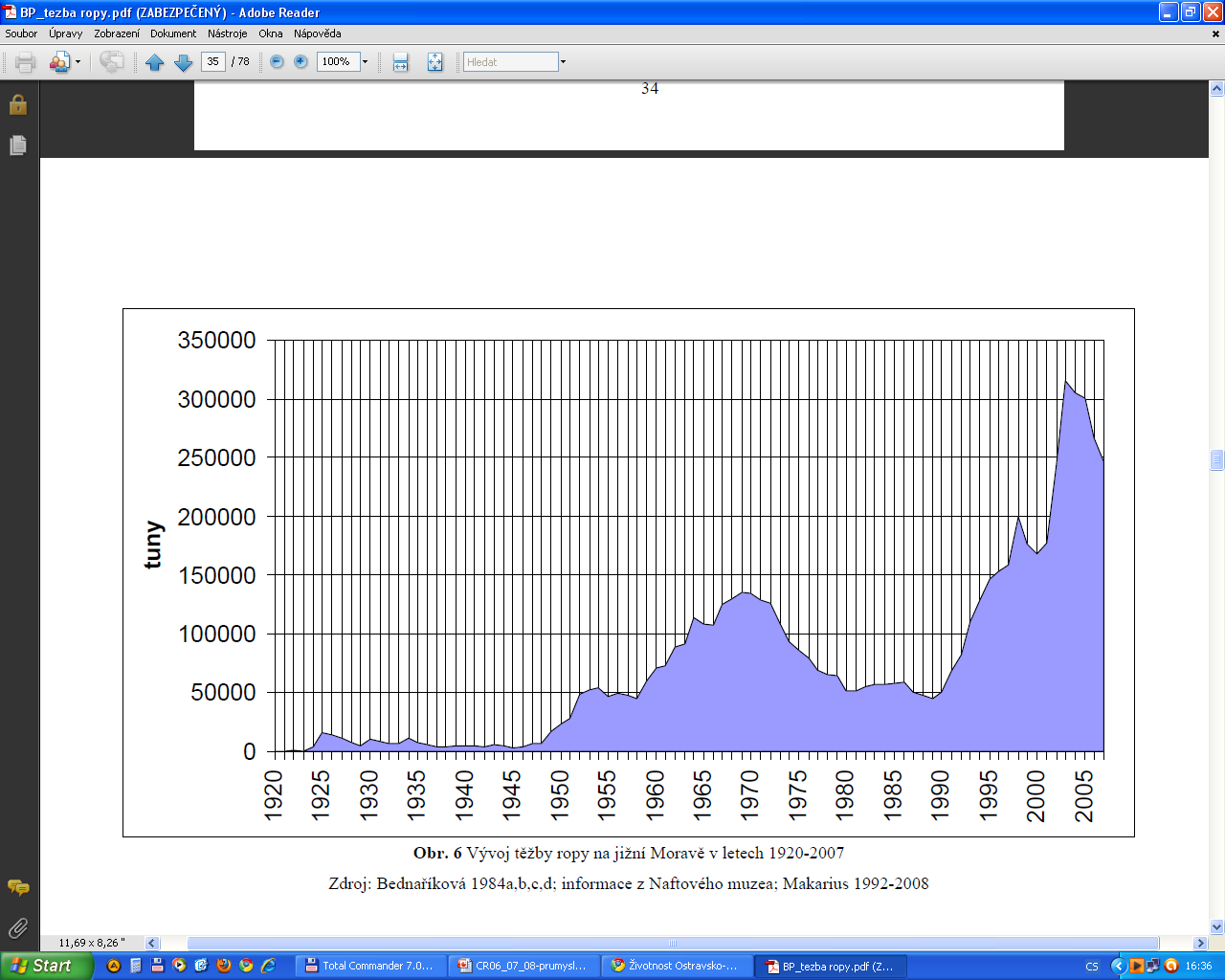 Uran
90. léta 20. stol. – recese těžby
V posledních letech – opět oživení – strategický materiál (proto některé státy nezveřejňují údaje o těžbě)
Těžba:
Kanada
Austrálie
Kazachstán
Niger
Rusko
Namibie
Uzbekistán
USA
Co po situaci ve Fukušimě???
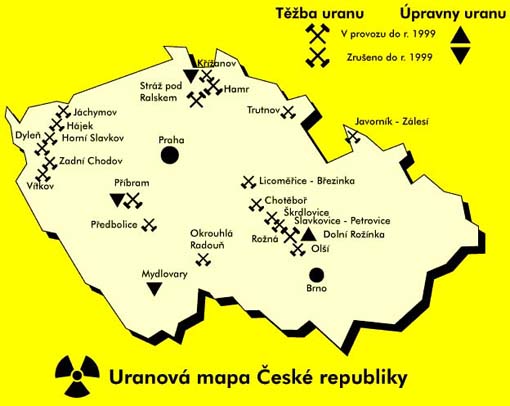 Těžba uranu ve světe
http://www.world-nuclear.org/information-library/nuclear-fuel-cycle/mining-of-uranium/world-uranium-mining-production.aspx
Uran
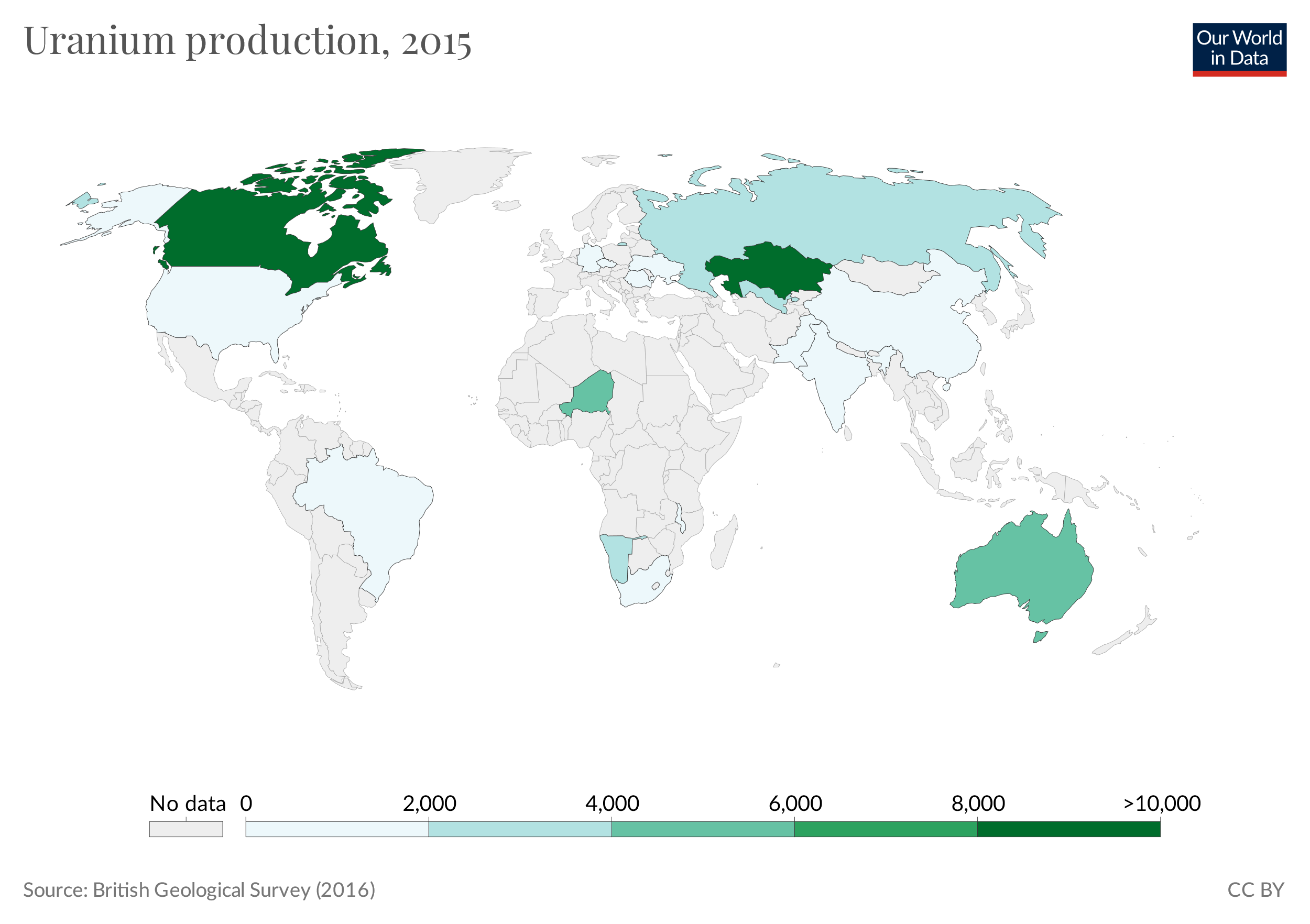 Výroba elektrické energie
Rozvoj výroby elektrické energie je spojený s rozvojem průmyslu
Dostatek elektrické energie je základním předpokladem úspěšného fungování hospodářství
Největším konzumentem – průmysl

Elektrická energie se získává přeměnou primárních zdrojů (uhlí, ropa, zemní plyn, uran…) v elektrárnách
V procesu přeměny primárních zdrojů dochází ke ztrátám – efektivita spalovacího procesu – ztráty kolísají mezi 10–90 % (nejefektivnější hydroelektrárny, pak jaderné a tepelné – zemní plyn, ropa, černé uhlí, hnědé uhlí)
Výroba el. E má ve světě rostoucí trend
Největší spotřeba v S Americe, Evropě a V Čína + Japonsko
Výroba zajišťována ze 2/3 v tepelných elektrárnách, 17 % jaderné elektrárny, 15 % vodní, 2 % ostatní
Výroba elektrické energie
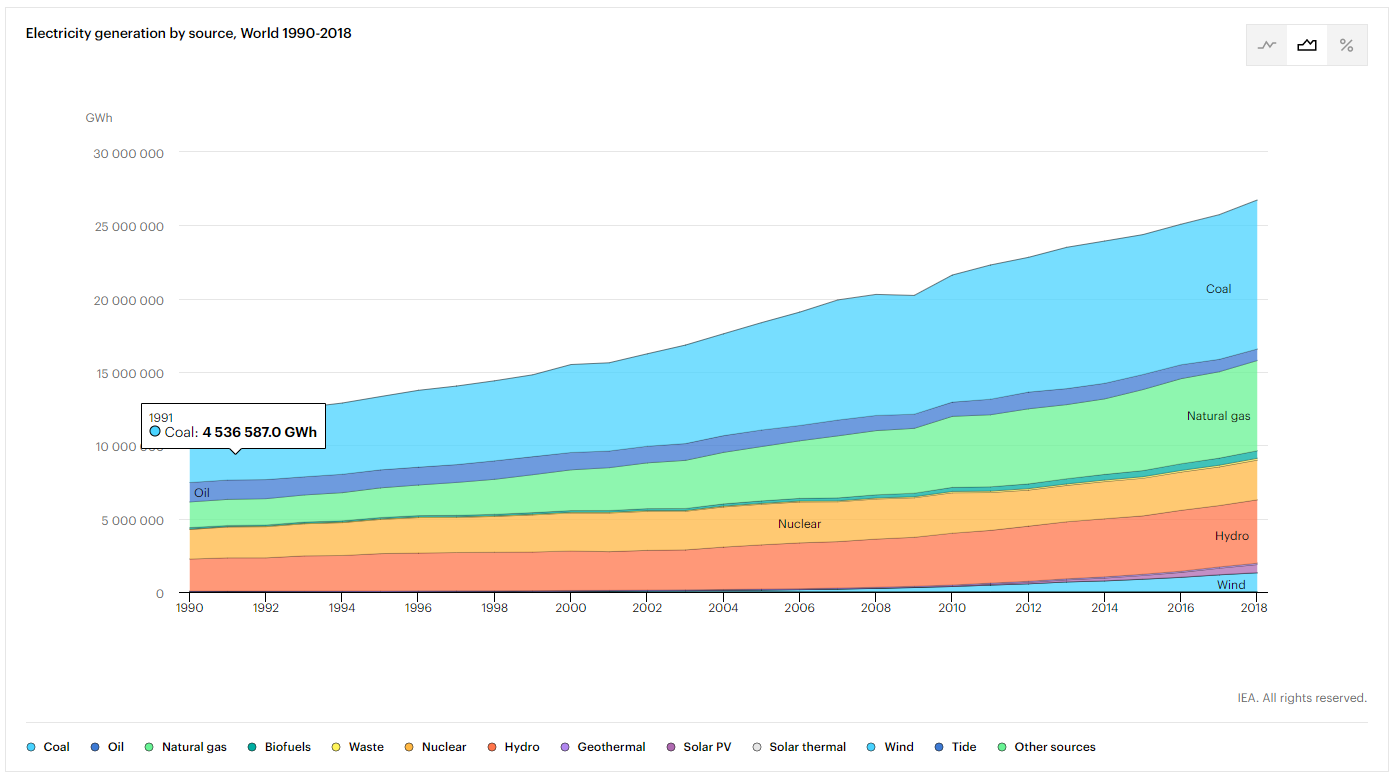 https://www.iea.org/data-and-statistics?country=WORLD&fuel=Energy%20supply&indicator=ElecGenByFue
Lokalizační faktory pro průmysl paliv a energie
Úzká vazba na zdroj primárních paliv, energii a značné množství vody
Původně – vznik elektráren přímo v pánvích (zdroj surovin) nebo ve velkých městech s velkou spotřebou
Později – menší vazba na zdroje a spotřeby (především jaderné elektrárny), někdy lokalizace do energeticky deficitního regionu
Důležitá konstelace faktorů bezpečnostních, geologických, tektonických, (klimatických, hydrologických)
Budoucnost – tokamak ITER (termojaderná fúze, stavba elektrárny 2050 ?)
Jaderná energetika
K 1. lednu 2015 bylo ve 30 státech světa v provozu 437 jaderných reaktorů s celkovou instalovanou kapacitou 377 728 MWe. 
1. 1. 2017 bylo ve 30 státech v provozu 447 jaderných reaktorů s celkovou instalovanou kapacitou 391 386 MWe. Ve výstavbě je jich 60 ve 14 zemích.
K 1. 9. 2020 bylo ve 31 státech světa v provozu 441 jaderných reaktorů s celkovou instalovanou kapacitou 391 665 MWe. Ve výstavbě je jich 53 v 19 zemích. Plánuje se výstavba 106 reaktorů. Uvažuje o vybudování dalších 325 reaktorů, jejichž instalovaný výkon by měl dosáhnout asi 354 162 MW.
Celosvětově tyto reaktory vyrábějí asi 11 % světové elektřiny. 
Nejvíce jaderných zdrojů stojí v USA (95), ve Francii (56), Číně (48), Rusku (38), Japonsku (33), Jižní Koreji (24), Indii (22), Kanadě (19) a Ukrajině a Velké Británii (obě 15).
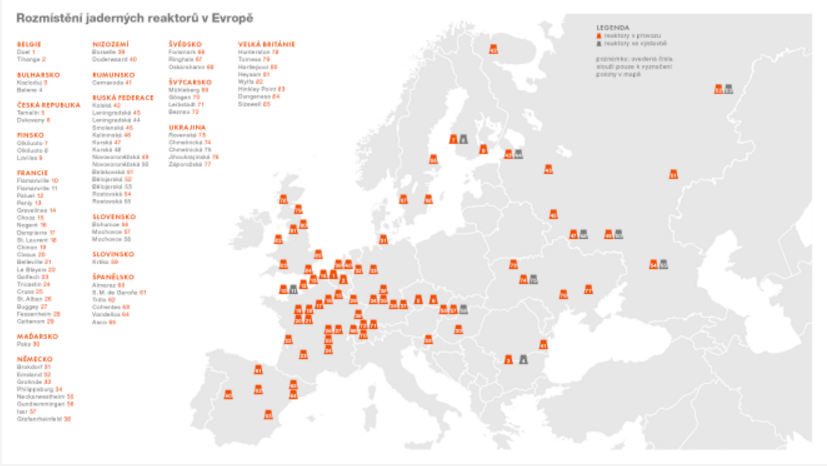 https://www.cez.cz/cs/pro-media/cisla-a-statistiky/energetika-ve-svete.html
Jaderná energetika
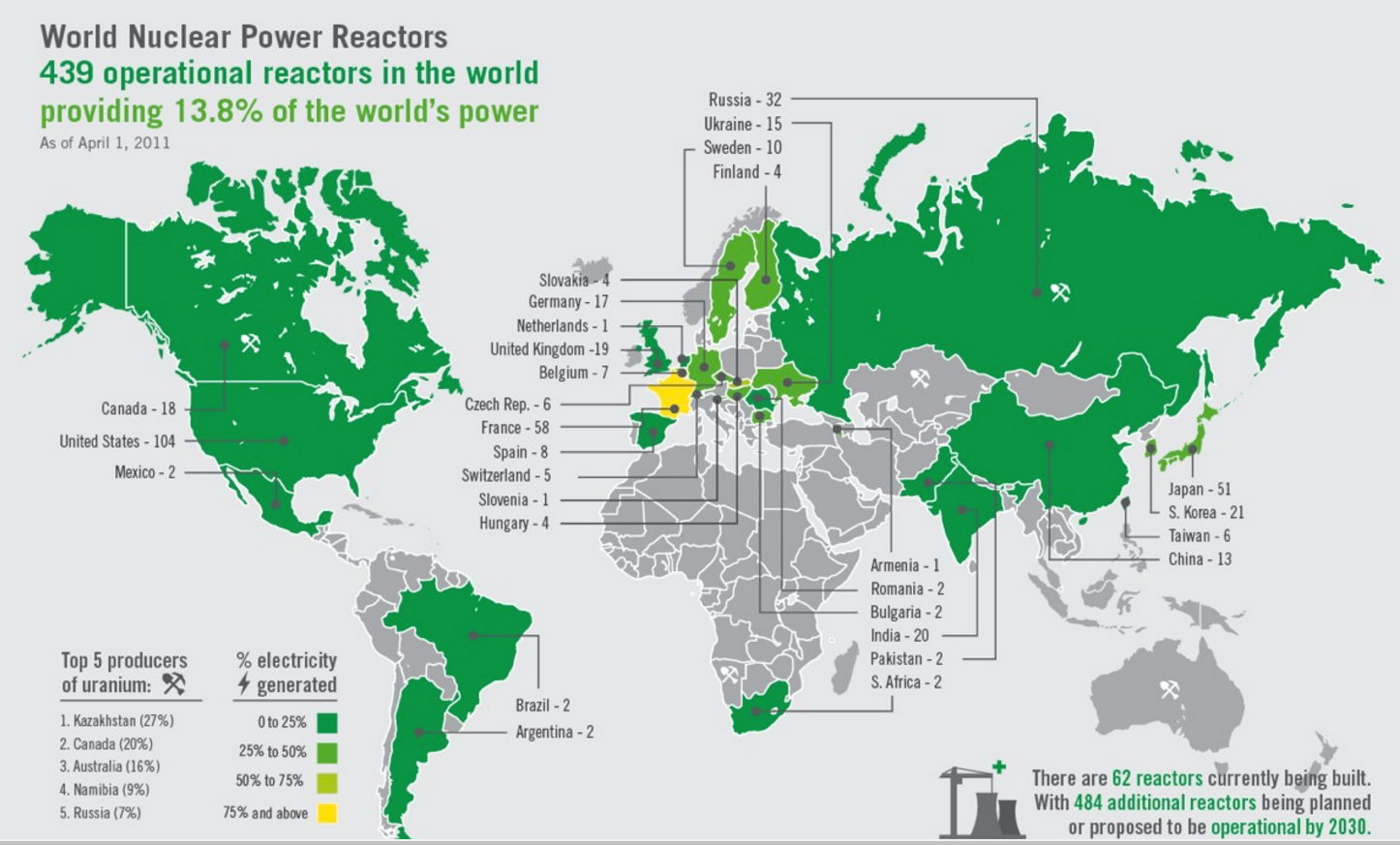 http://benjamin2121.blog.cz/1604/jaderne-elektrarny-ve-svete
http://benjamin2121.blog.cz/1604/jaderne-elektrarny-ve-svete
Jaderná energetika
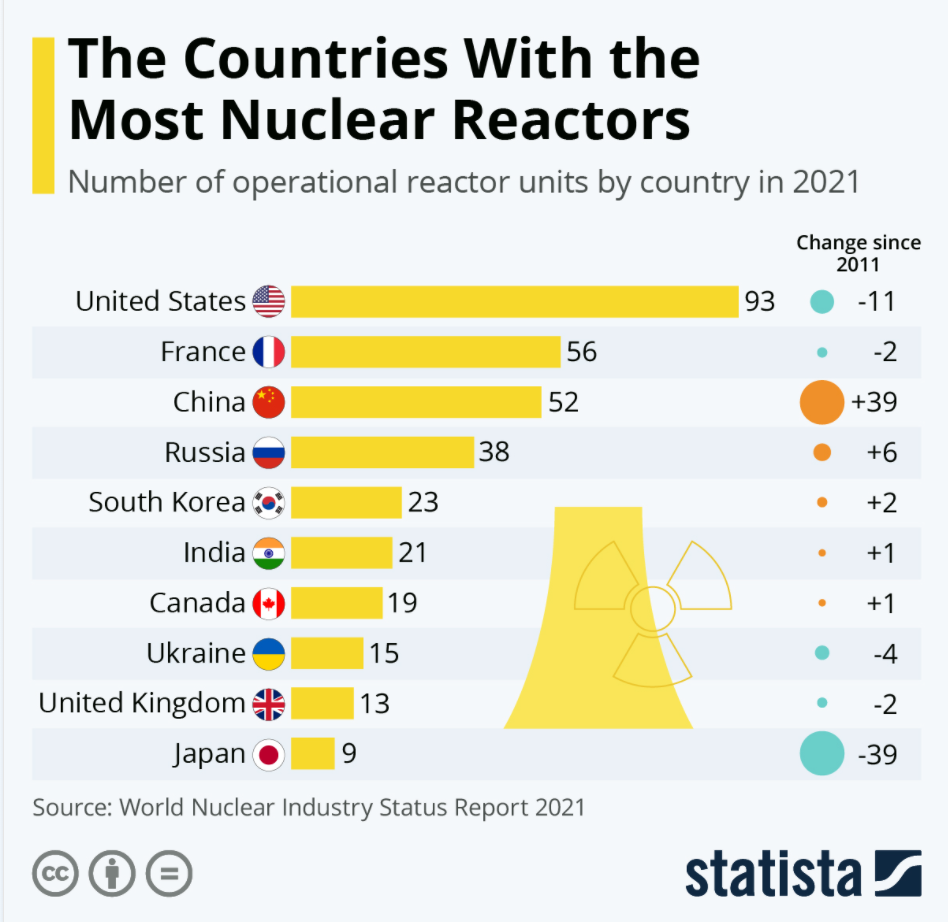 https://www.statista.com/chart/20750/number-of-operational-reactor-units-by-country/
http://benjamin2121.blog.cz/1604/jaderne-elektrarny-ve-svete
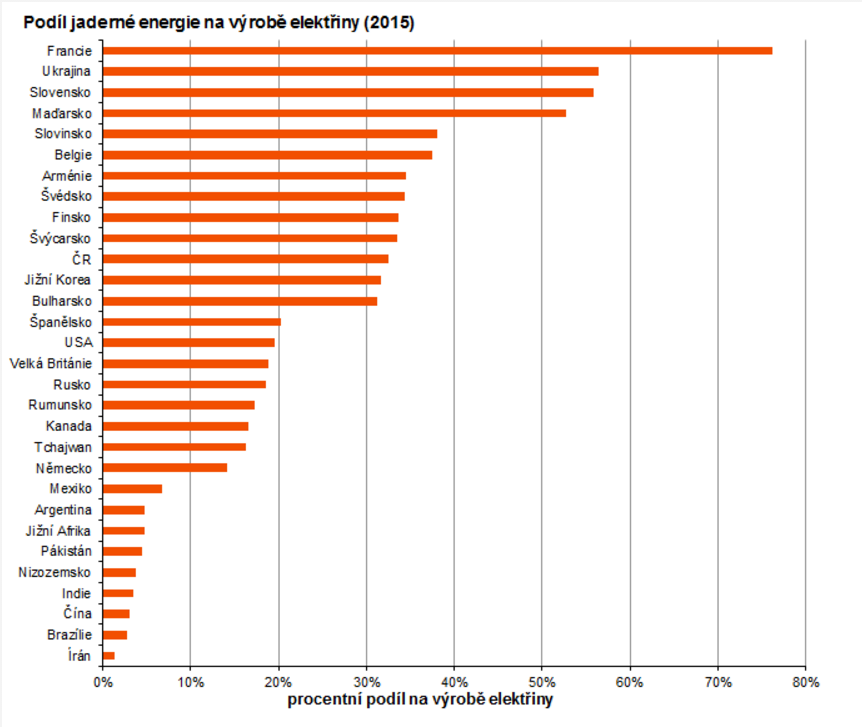 Jaderná energetika
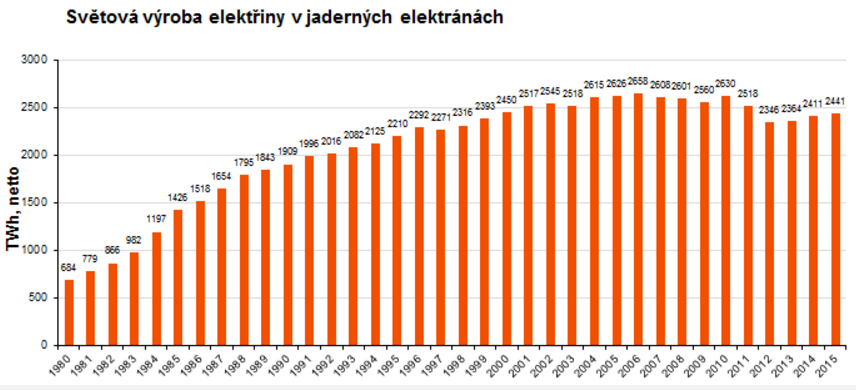 Aktuální data: https://www.cez.cz/cs/pro-media/cisla-a-statistiky/energetika-ve-svete
http://benjamin2121.blog.cz/1604/jaderne-elektrarny-ve-svete
Alternativní zdroje energie
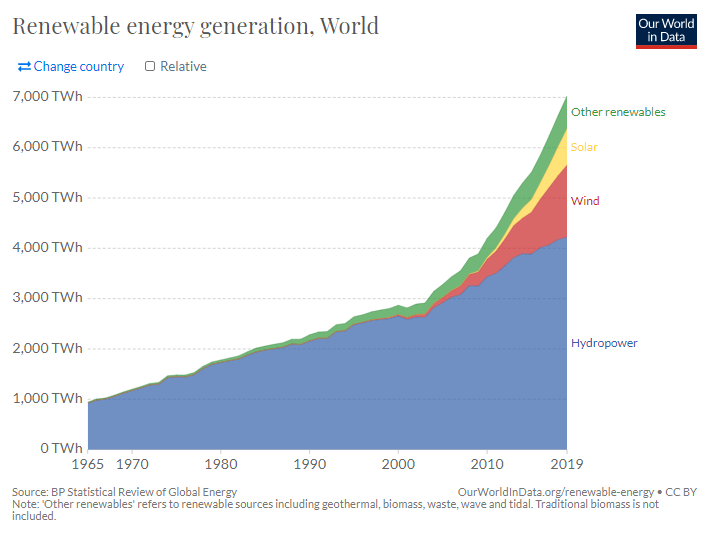 https://ourworldindata.org/renewable-energy
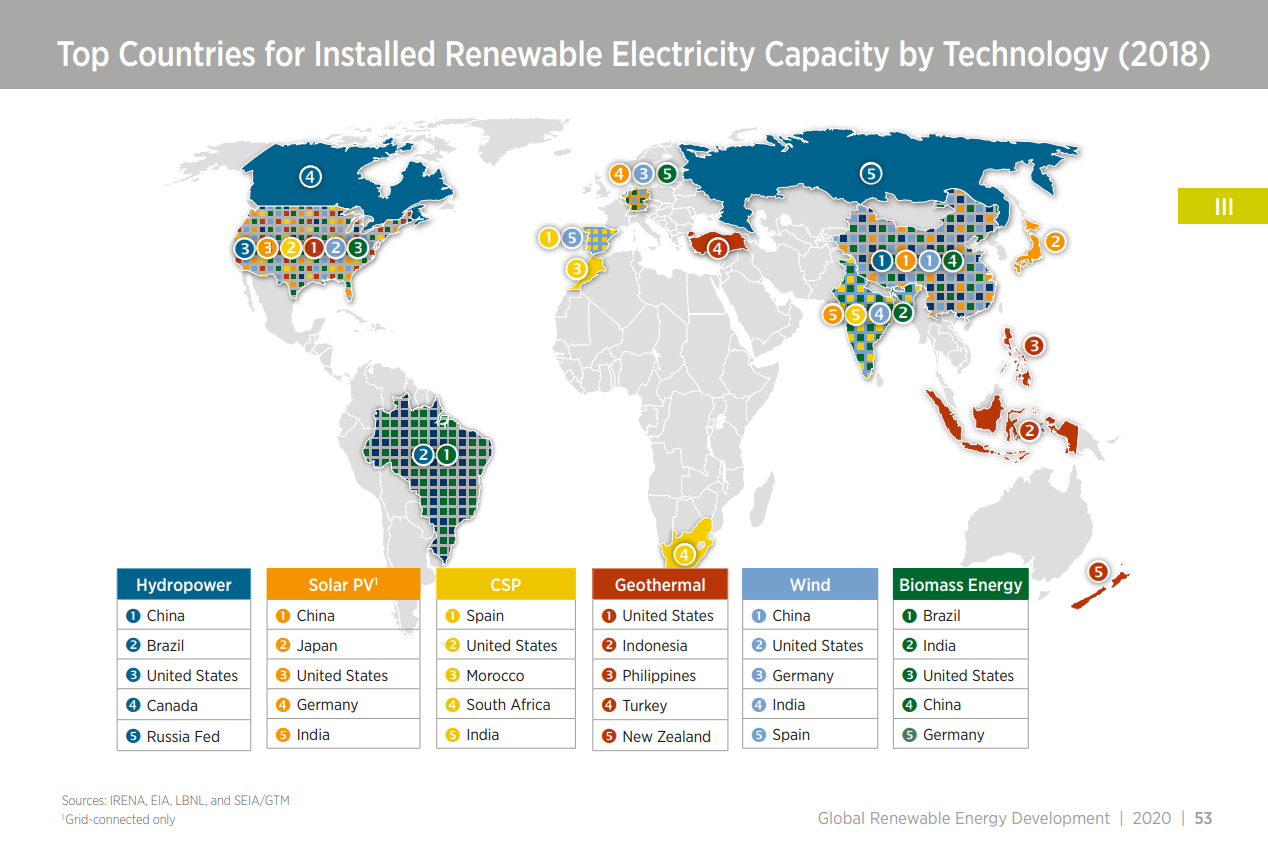 Renewable data book: https://www.nrel.gov/docs/fy20osti/75284.pdf
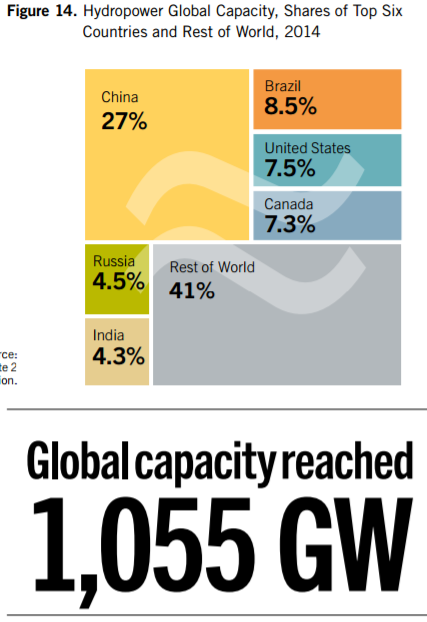 Hydroelekrárny
Využití potenciálu řek
Výhoda – nízká cena výroby, nevyčerpatelnost zdroje, nezatěžování ŽP
Nevýhoda – velké zásahy do krajiny, vysoké vstupní investice
2 typy:
V horských oblastech – založeno na spádu toku – obvyklé velké množství malých vodních energetických stupňů (Alpy, Skandinávie)
Na velkých nížinných řekách – založeno na velkém průtoku (Čína, Brazílie, USA, Rusko)
http://www.ren21.net/wp-content/uploads/2015/07/REN12-GSR2015_Onlinebook_low1.pdf
http://benjamin2121.blog.cz/1604/jaderne-elektrarny-ve-svete
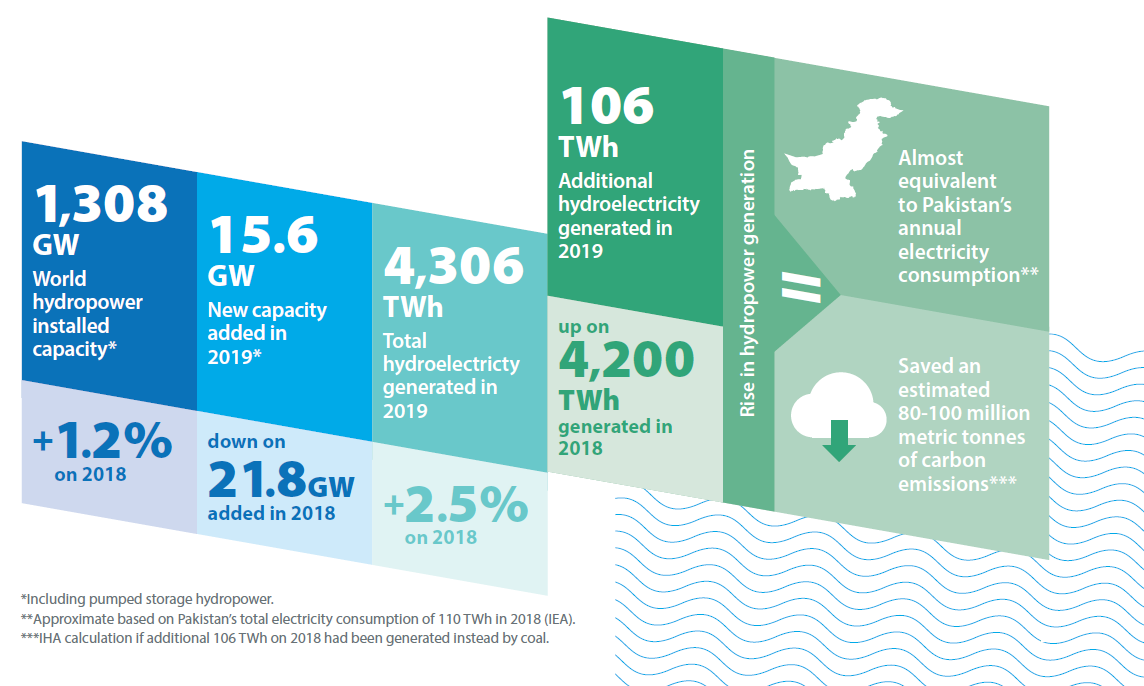 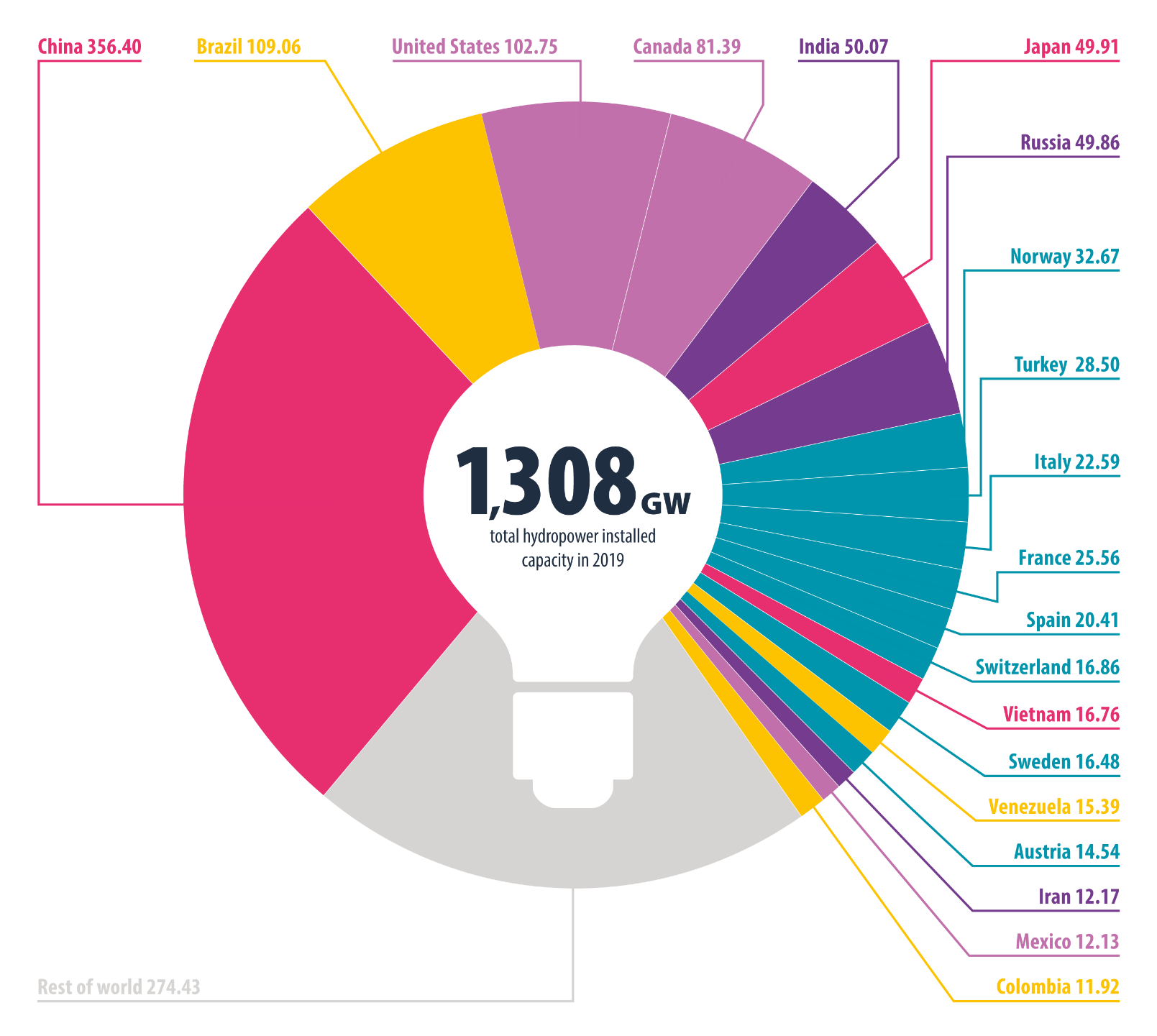 https://www.hydropower.org/publications/2020-hydropower-status-report-ppt
https://en.wikipedia.org/wiki/Hydroelectricity
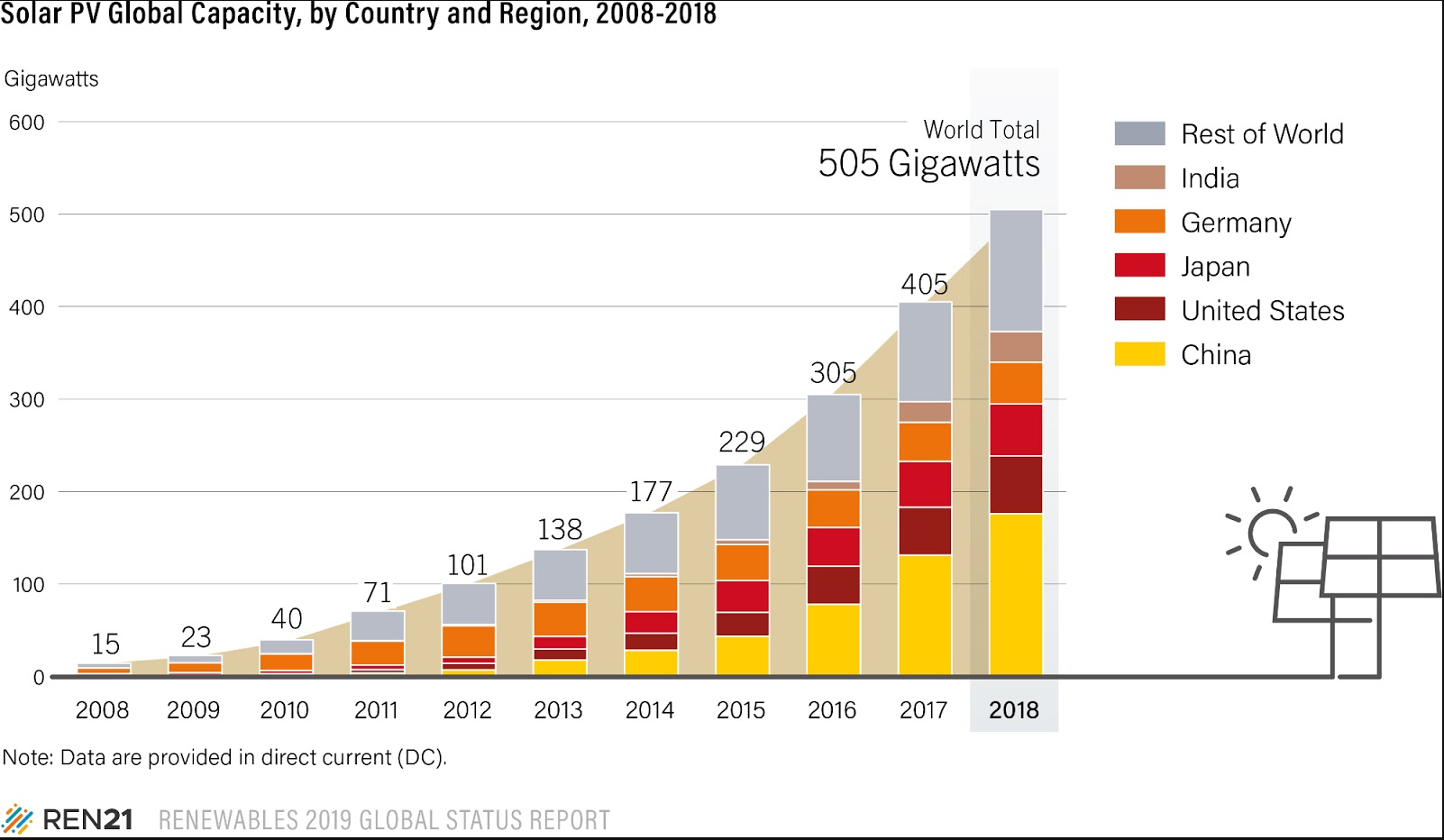 Těžba rudných surovin – železná ruda
Objemově nejvýznamnější ruda
Výskyt vázaný na oblast mírného pásma
K těžbě vhodné rudy, které obsahují aspoň 20 % železa
Světové zásoby:
Celkem cca 160 mld. tun
Největší: viz obrázek
V 90. letech pokles těžby ve vyspělých zemích (USA, Rusko, Austrálie, Ukrajina), nárůst  v rozvíjejících se zemích (Čína, Indie, Brazílie, Venezuela), zvyšující se poptávka a ceny přinutily zvýšil těžbu i producenty ve vyspělých zemích
	-> za posledních 20 let nárůst těžby až 3násobně
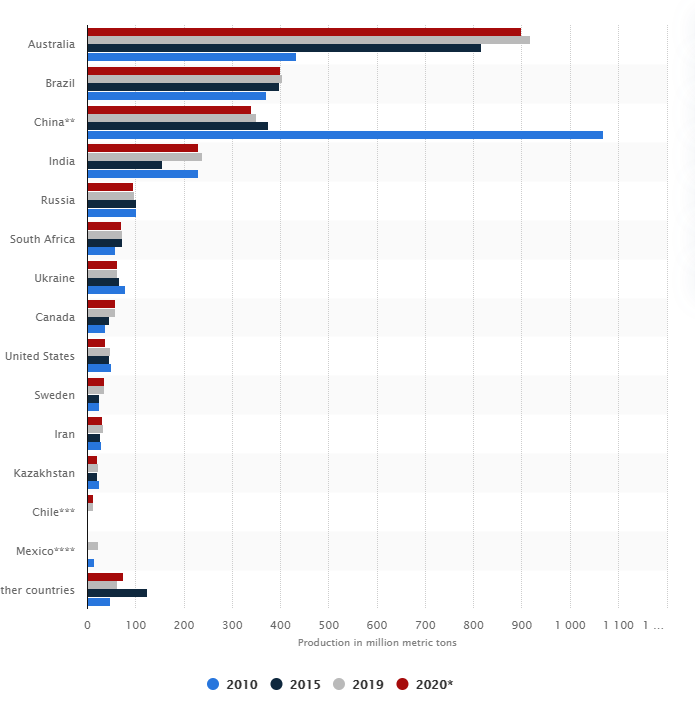 Estimated iron ore production in million metric tons for 2010-2020
Těžba rudných surovin – železná ruda
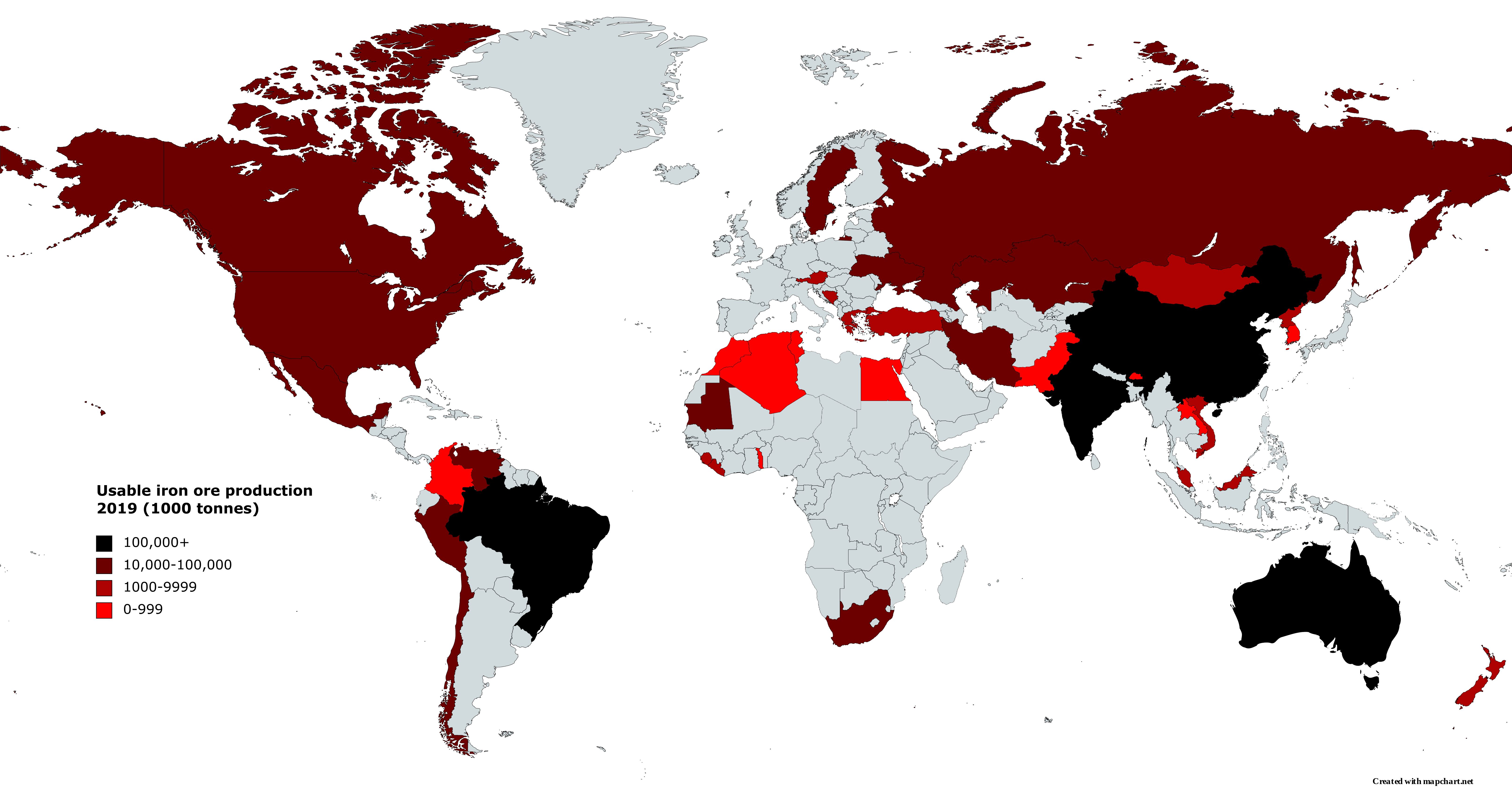 Hutnický průmysl - lokalizace
Původně vázán na místní ekonomicko-technologické faktory – železnou rudu, dřevo (dřevěné uhlí) a vodní energii
S rozvojem mechanizace a technologického vývoje železa mnohá centra zanikají nebo přecházejí přes slévárenství ke strojírenské výrobě (Blansko, Adamov)
V místech těžby kvalitnějších železných rud – vznik závodů s nižšími náklady na výrobu
Hutní základna může být fixována na rudu a palivo (např. Porúří, stř. Anglie, Kladno) nebo na jednu z potřebných surovin
Někdy lokalizace bere ohled na dopravu výchozích surovin (dovoz železného šrotu apod., Košice)
Hutní závody barevných kovů (hliník, nikl, slitiny) lokalizovány v blízkosti vodních toků a energetických závodů
Významných faktorem je ochrana ŽP
Měď
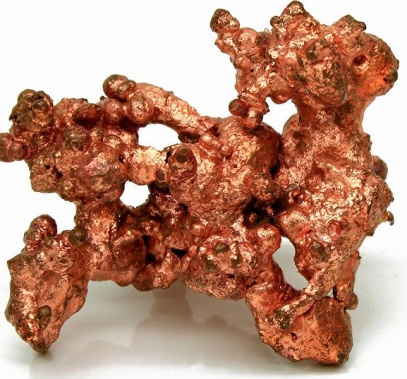 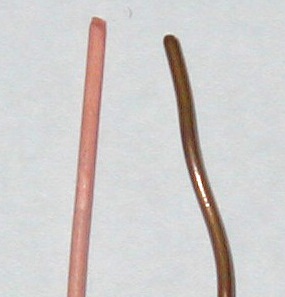 Jedním z nejdéle využívaných kovů – ve slitině s cínem (bronz) sloužila od starověku k výrobě šperků, nástrojů a zbraní
V 2. pol. 20. stol. – růst významu díky rozvoji elektrotechnického průmyslu (vodič)
Světová produkce roste
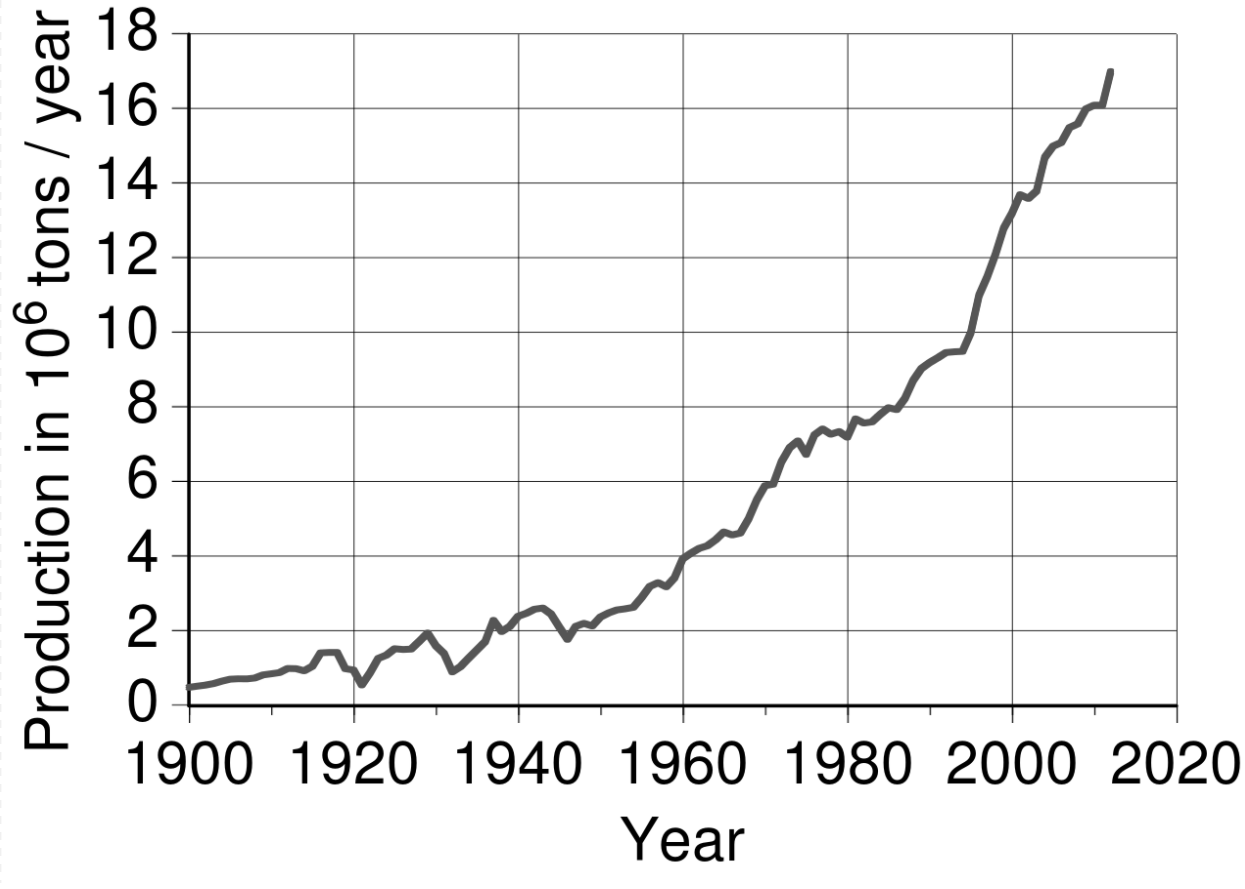 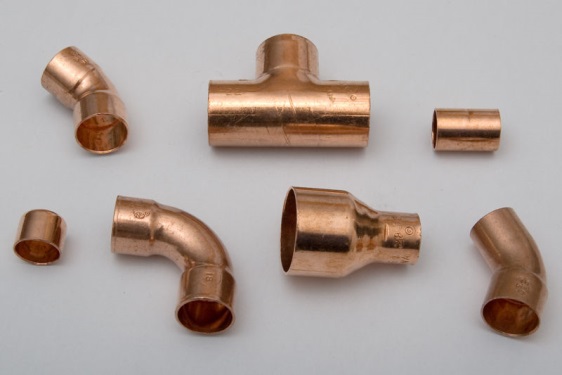 Leyo, Public domain, via Wikimedia Commons
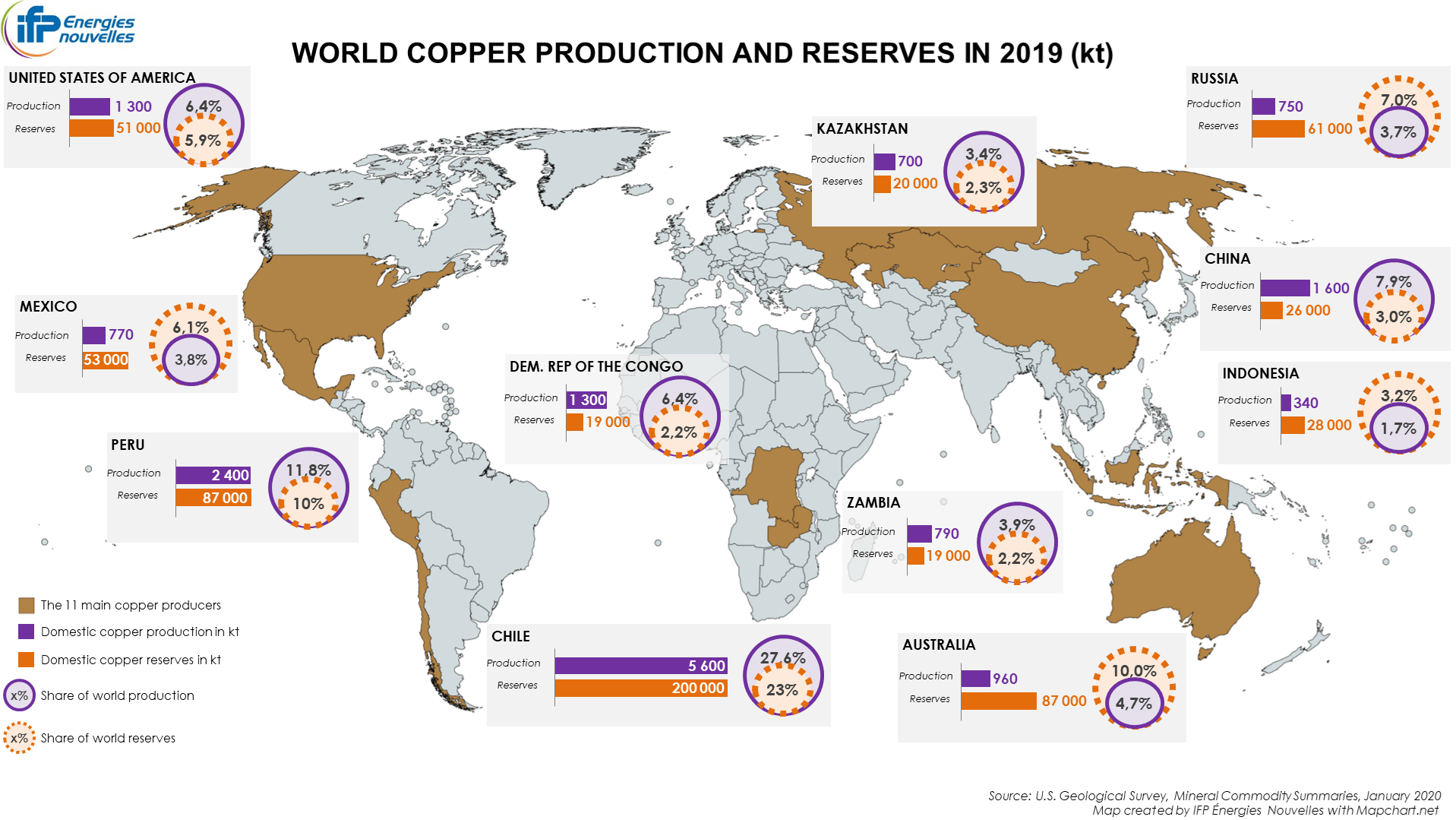 Měď
Bauxit
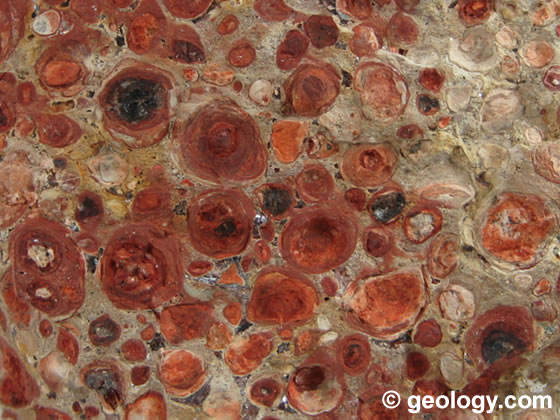 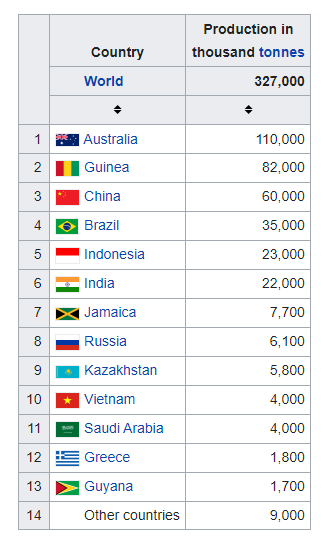 Výchozí surovina pro výrobu hliníku (nejvyužívanější barevný kov)
Využití nejvíce v automobilovém a leteckém průmyslu
Zásoby:
V tropickém pásu
Těžba roste
Karibská oblast (Jamajka, Guyana, Surinam)
Z Afrika (Guinea, Siera Leone)
Austrálie
Čína
Brazílie
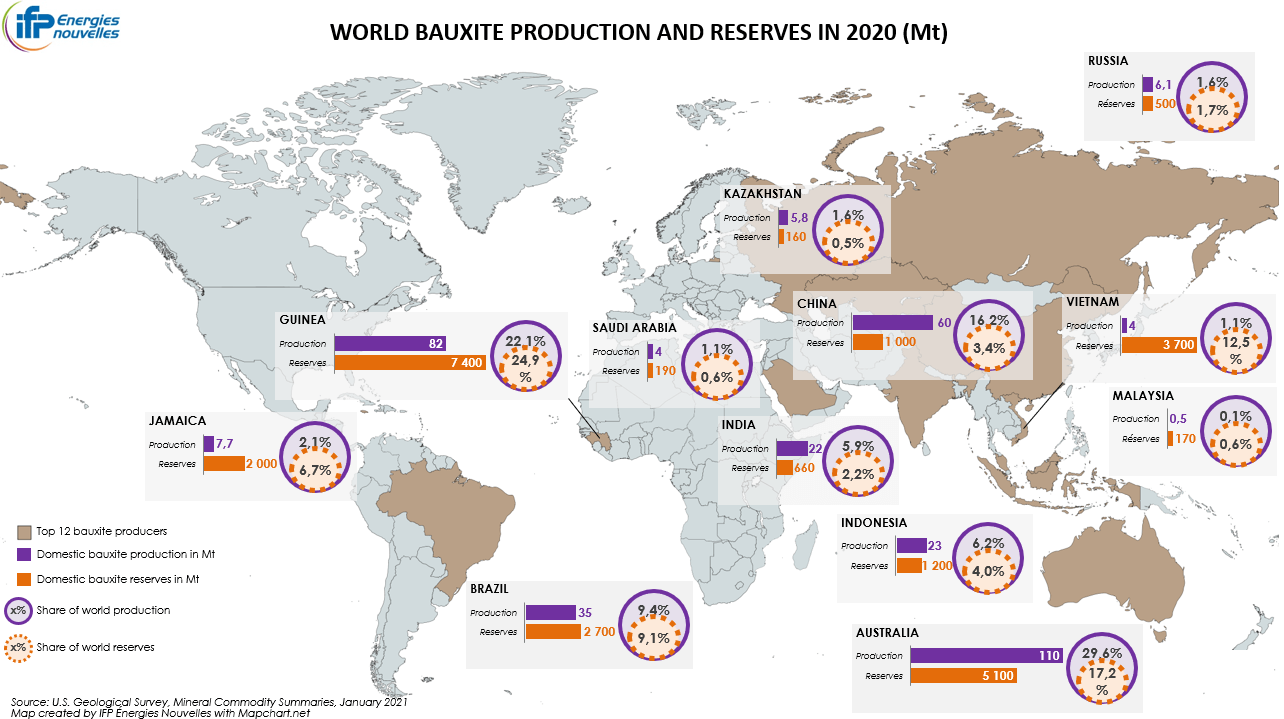 Bauxit
NIKL
Využití k zušlechťování železa (zejména na výrobu nerezové oceli) a jako legovací kov v barevné metalurgii a na elektrolytické pokovování (tzn. přidávání do základního kovu jiný kov pro zlepšení jeho mechanických vlastností)
Koncové použití niklových slitin zejména v dopravě, chemickém průmyslu a elektrotechnice
Těžba roste
Největší rezervy má Austrálie, Indonésie, Brazílie
Největší těžba:
Filipíny, Indonésie, Austrálie
Růst v Číně, Brazílii, Kolumbii
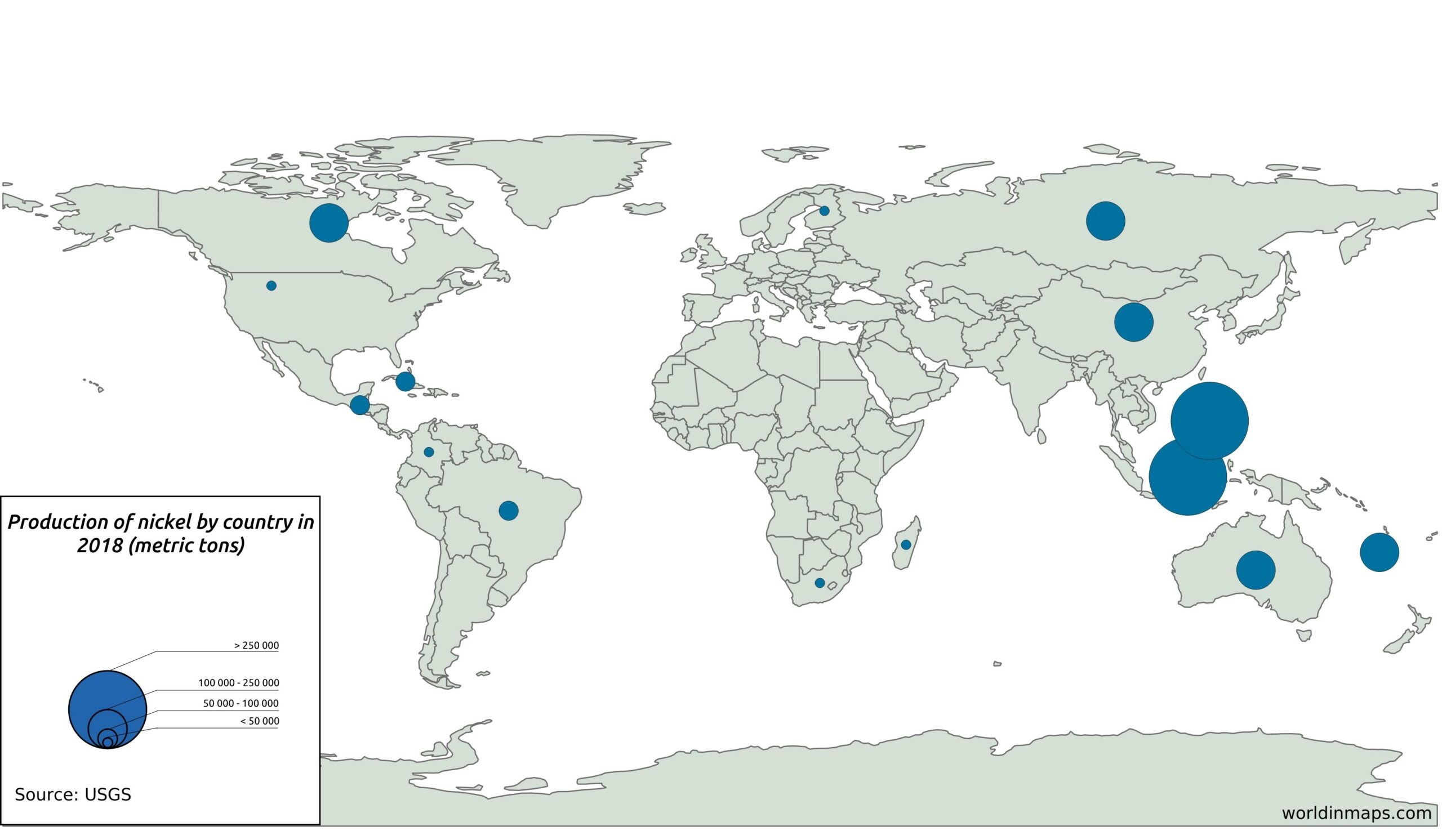 Zinek
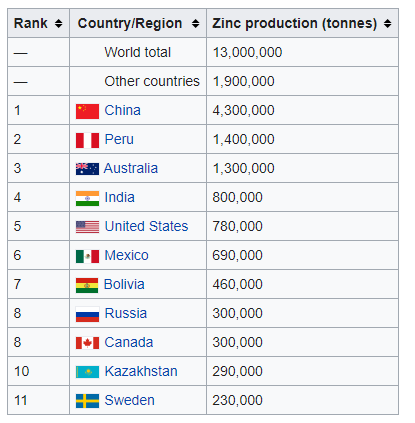 Využití na výrobu plechů, ochranu železa před korozí a výrobu slitin
Těžba: Čína, Peru, USA…
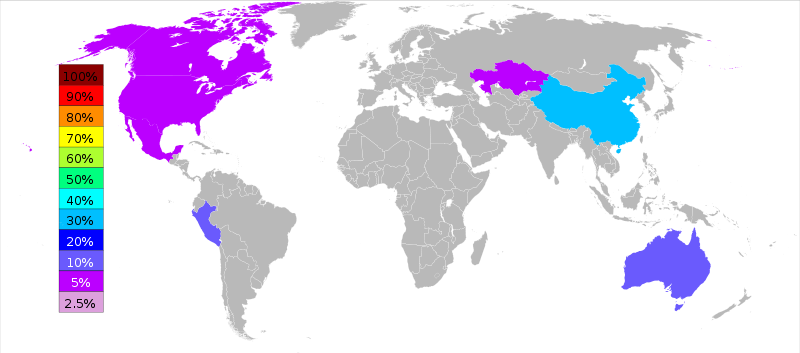 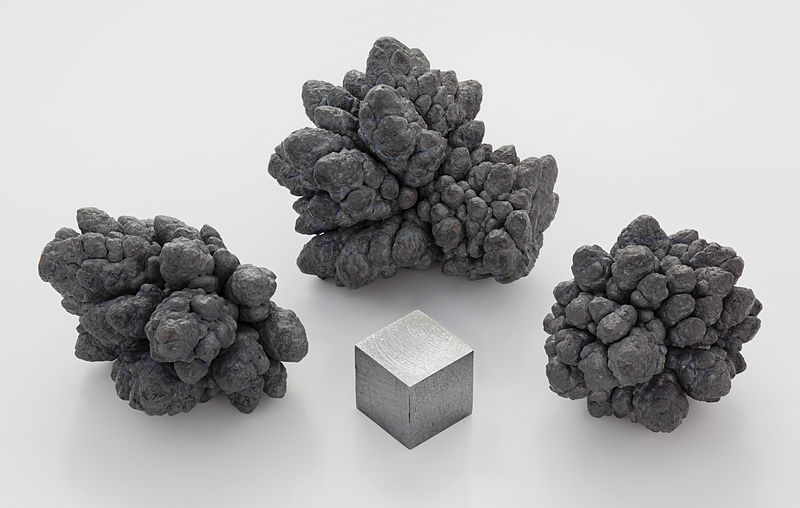 Olovo
Výskyt společně s dalšími kovy v polymetalických rudách, často jako vedlejší produkt při těžbě zinku
Využití v automobilovém průmyslu (baterie), telekomunikacích a elektrotechnickém průmyslu
Největší zásoby: Austrálie, Čína, Kazachstán
Růst těžby
Producenti: 
Čína, Austrálie, USA, Peru
Švédsko, Irsko, Polsko
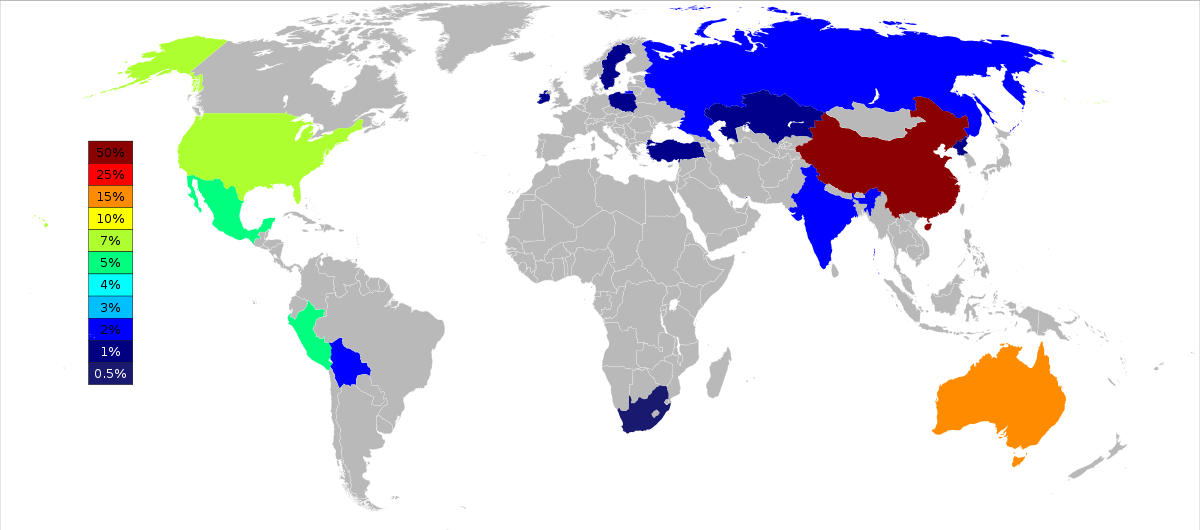 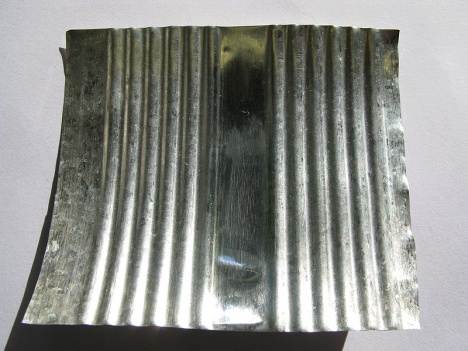 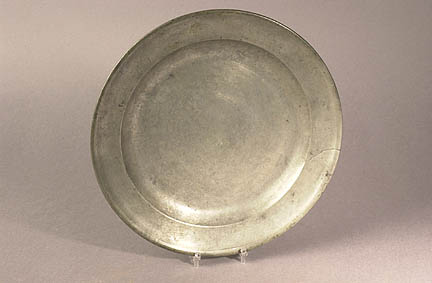 cín
Snadno tavitelný
V minulosti využití ve slitině s mědí (bronz), snadná opracovatelnost – výroba předmětů denní potřeby 
V současnosti – výroba konzerv a přepravních kontejnerů, elektrotechnický průmysl
Zásoby: Čína, Malajsie, Peru, Indonésie, Brazílie
Producenti: Čína, Indonésie, Myanmar, Brazílie
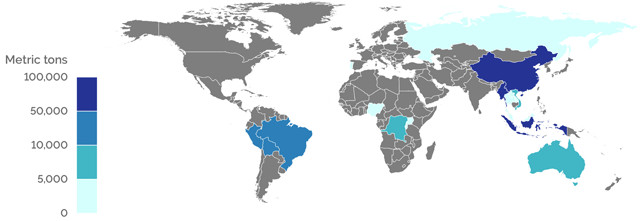 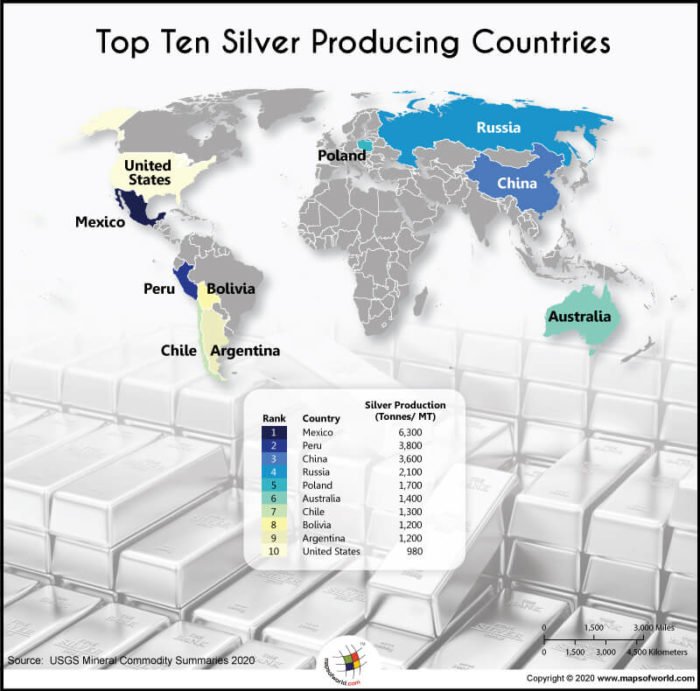 Drahé kovy - stříbro
Často v polymetalických ložiscích
Surovinou pro fotografický průmyslu a šperkařství
Zásoby: Rusko, Čína, Mexiko
Producenti: Peru, Mexiko, Čína, Čile
Zlato
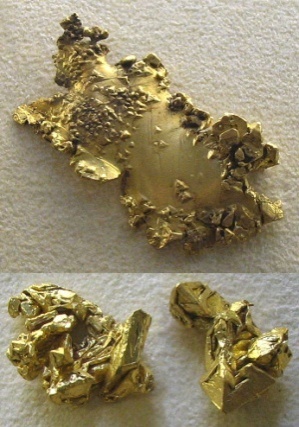 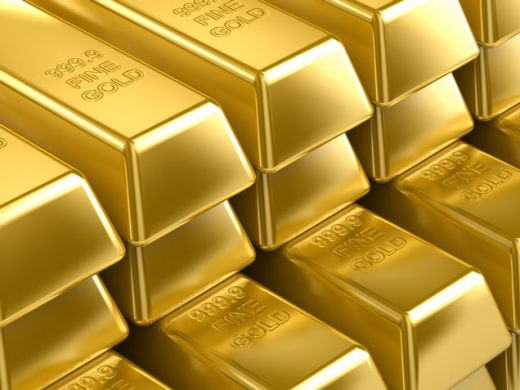 Vnímáno jako ekonomický kov
Využití: elektrotechnika, výroba šperků
Zásoby: Austrálie, Rusko, JAR
Těžba: Čína, Rusko, Austrálie
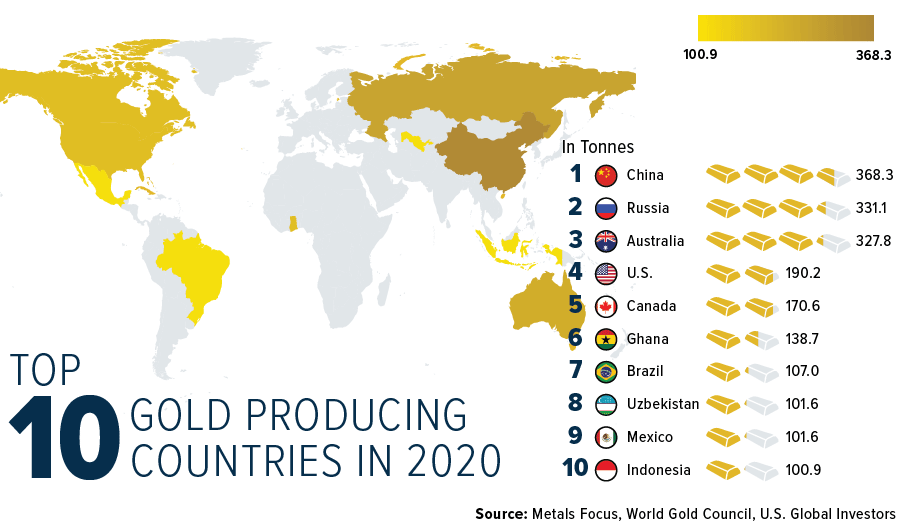 Platina
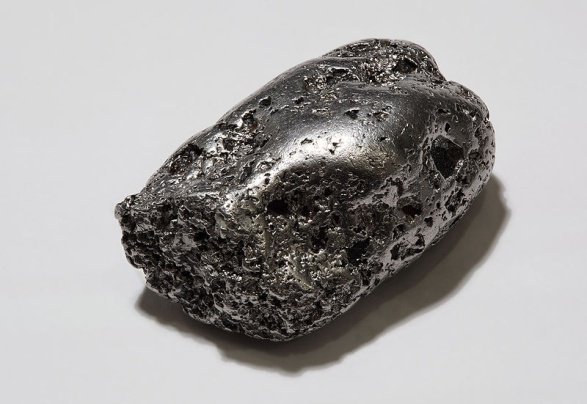 Vlastnosti: odolnost, špatná tavitelnost, odolnost vůči kyselinám
Využití: elektrotechnický průmysl, medicína, keramický průmysl
Výskyt v malých množstvích
Producenti: JAR, Rusko, Zimbabwe
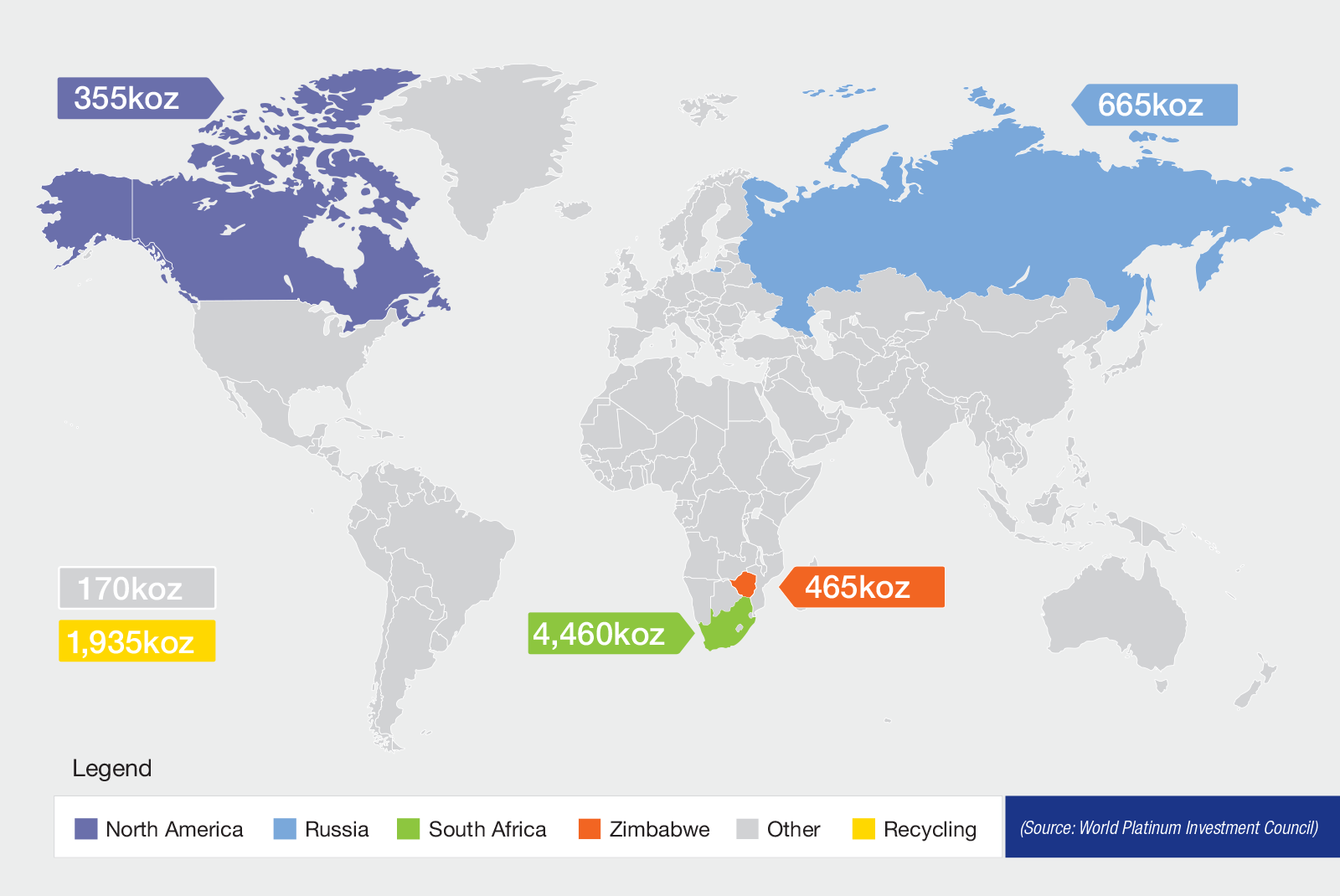 Těžba chemických surovin - síra
Významná chemická surovina
Výskyt v ryzím stavu i sloučeniny (pyrity)
Využití jako součást výbušnin, chemický průmysl (vulkanizace kaučuku),  kyselina sírová
Producenti: Kanada, USA, Čína, Rusko, státy Perského zálivu
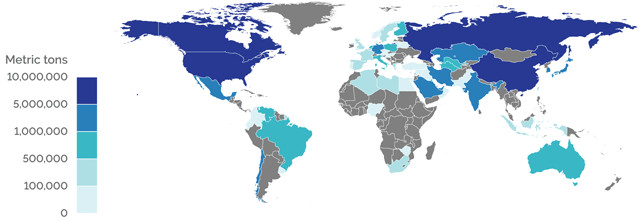 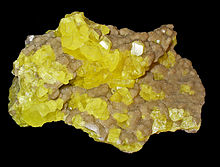 Fosfáty
Využití zejména pro výrobu hnojiv
Výskyt v přírodě i v organické podobě (guáno)
Zásoby: Maroko, Čína
Producenti: Maroko, Čína, USA, Rusko, Tunisko
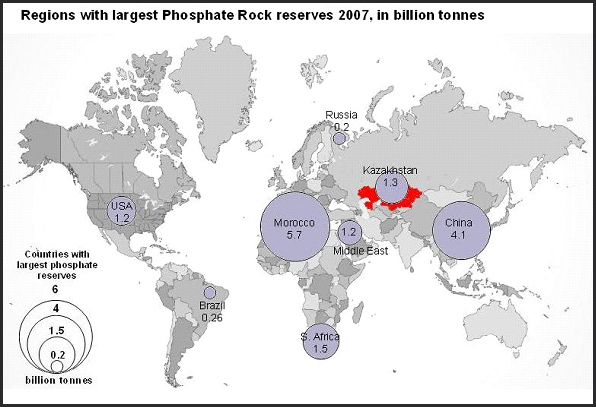 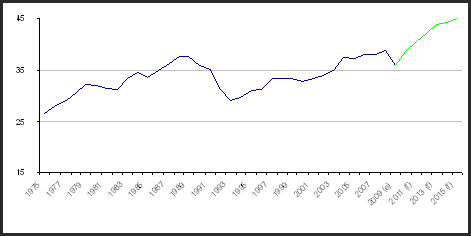 Soli
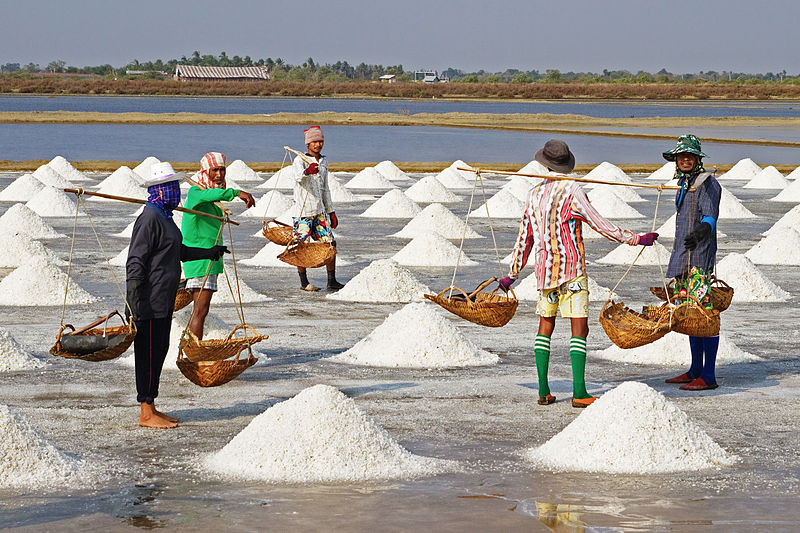 Kuchyňské  / draselné – významné suroviny pro chemickou výrobu
Kuchyňská sůl:
Získávání těžbou a odpařováním mořské vody
Producenti: Čína, USA, Německo, Indie, Kanada, Austrálie
Draselné soli
Surovinou pro výrobu hnojiv, farmaceutický nebo kosmetický průmysl
Producenti: Kanada, Rusko, Bělorusko, Německo, Izrael
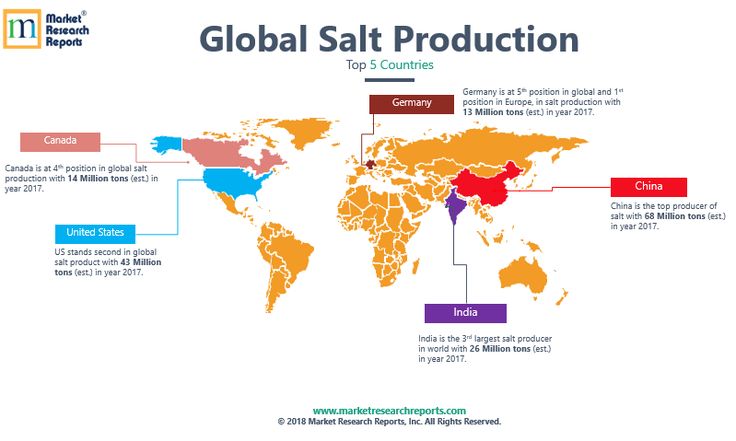 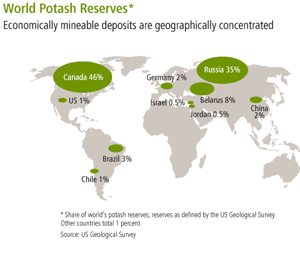